Saying what someone is like at the moment
Estar: to be | being
Date updated: 07/02/2020
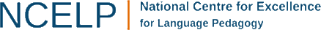 [Speaker Notes: Vocabulary for week 2:
cómo [as 'how' - 151]; hoy [167]; nervioso [1521]; tranquilo [1073]; serio [856]; raro [1005]; tonto [2379-in AQA]; blanco [372]; loco [846]; muy [43]

Source: Davies, M. & Davies, K.  (2018). A Frequency Dictionary of Spanish: Core vocabulary for learners (2nd ed.) London: Routledge.]
Estar: state/mood
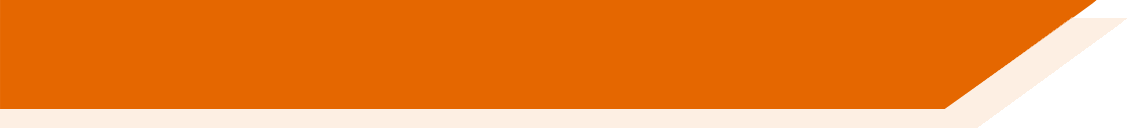 In Spanish, the verb estar also means to be when describing mood or temporary state.
In English, we often use a verb with ‘-ing’ to talk about a temporary state (‘right now’).
For example:
I am feeling nervous.
You are being silly.
He is acting strange.
Estoy nervioso.
I am nervous.
Estás tonto.
You are silly.
Está raro.
He is strange.
Victoria Hobson
Leer
you
3) Estás tranquilo.
2) Está nervioso.
4) Está muy blanco.
1) Estás loco.
he
he
you
5) Estás muy tonto.
7) Está serio.
8) Estás muy serio.
6) Está raro.
you
he
he
you
It’s an important football game. These sentences describe how you are feeling (estás = you are),  and how your brother is feeling (está = he is). Write 1-8, ‘you’ or ‘he’ and the adjective in English.
crazy
loco = crazy
nervous
quiet
very pale
very silly
strange
leer
very serious
serious
Victoria Hobson
[Speaker Notes: Note: ‘loco’ is included in this activity to support the use of ‘estar’ for mood/temporary state. Since it is not a vocabulary item this week, a gloss is provided.]
¿Cómo estás ?
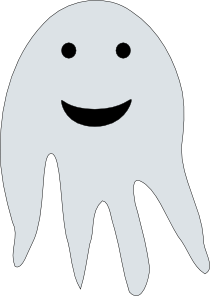 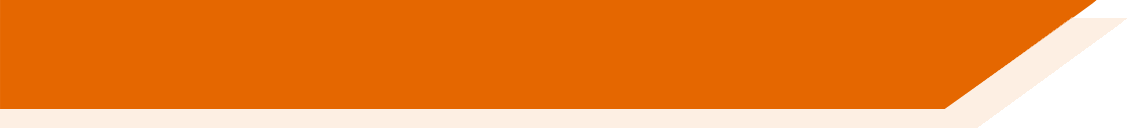 loco = crazy
enfermo = ill
Gonzalo and Raúl are at the Haunted House ride at a theme park.  Who is Gonzalo talking about each time?  (Estoy – I am, estás – you are.)  Who is the most scared?
You are..
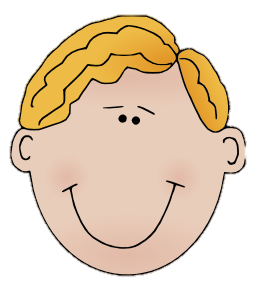 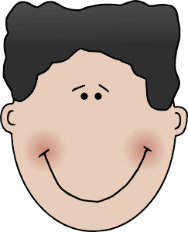 I am..
✔
1
estás blanco
✔
estoy tranquilo
2
✔
estoy loco
3
✔
estás muy nervioso
4
✔
estoy serio
5
✔
estoy muy tonto
6
✔
estás raro
7
✔
estás enfermo
8
escuchar
Victoria Hobson
[Speaker Notes: nervioso [1521]; tranquilo [1073]; serio [856]; raro [1005]; tonto [2379-in AQA]; blanco [372]; muy [43]

loco [846];  enfermo [1092].  These two words are not formally included in the set for this week but are frequent adjectives and provided in a gloss for students.. Loco was seen in the previous reading activity, and teachers may have taught enfermo when talking the register.   Remember the focus here is on the verb.  These additional adjectives may be picked up incidentally. 
TRANSCRIPT
estás blanco
estoy tranquilo
estoy loco
estás muy nervioso
estoy serio
estoy muy tonto
estás raro
estás enfermo

There is no need for copying the table or photocopying this slide.  Students could be asked to write Gonzalo or Raúl each time. 

Students could translate the sentences on mini-whiteboards/in exercise books  after the feedback to work out who is the most scared.  This helps reinforce the meanings of the key vocab for this week.  Students may need help with loco and enfermo.]
¡A hablar!
nervous
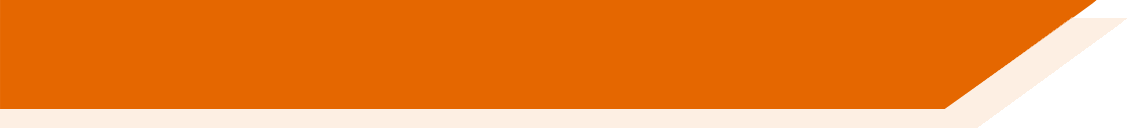 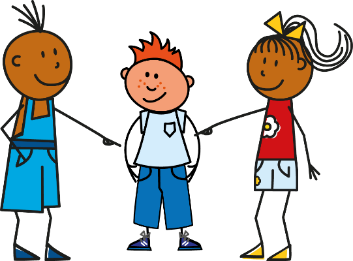 silly
pale
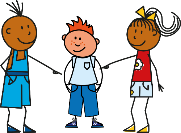 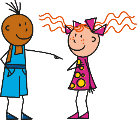 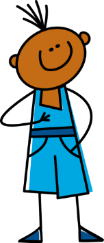 serious
strange
calm
Victoria Hobson
[Speaker Notes: Students work with a partner and take it in turns to give the complete sentence in Spanish before the images stop spinning.  After each sentence in Spanish the partner listening could give the translation.  Students could aim to give the translation before the images stop spinning.
This activity could be repeated with the animation speeded up to further improve students’ fluency.  
Here, all three parts of estar that students have seen so far are worked on.  It is anticipated that by now, students are secure enough with these verbs for this to be a success.]
İA escribir!
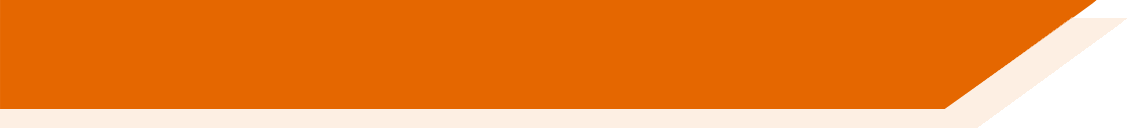 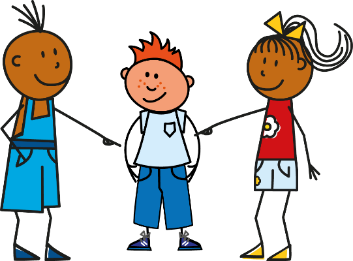 nervous
today
Está nervioso hoy.
Victoria Hobson
[Speaker Notes: Students write the sentences generated by the images.]
İA escribir!
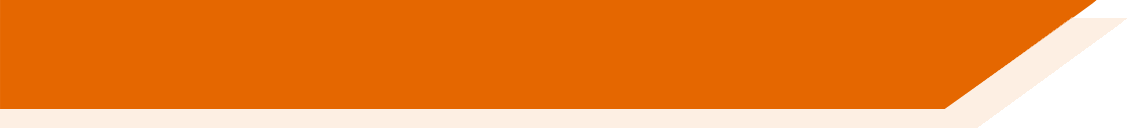 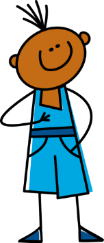 calm
today
Estoy tranquilo hoy.
Victoria Hobson
[Speaker Notes: Students write the sentences generated by the images.]
İA escribir!
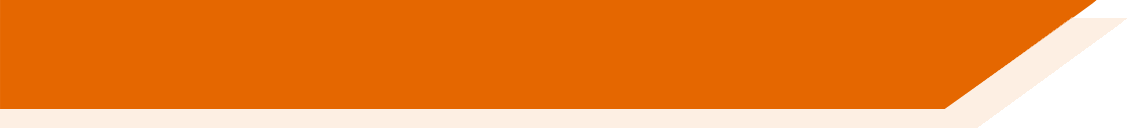 very nervous
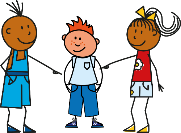 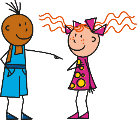 today
Estás muy nervioso hoy.
Victoria Hobson
[Speaker Notes: Students write the sentences generated by the images.]
İA escribir!
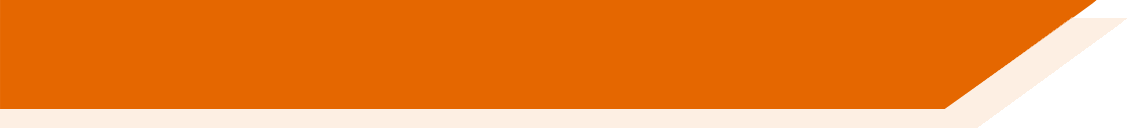 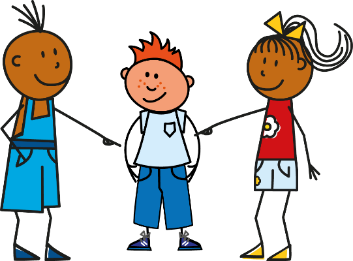 serious
today
Está serio hoy.
Victoria Hobson
[Speaker Notes: Students write the sentences generated by the images.]
İA escribir!
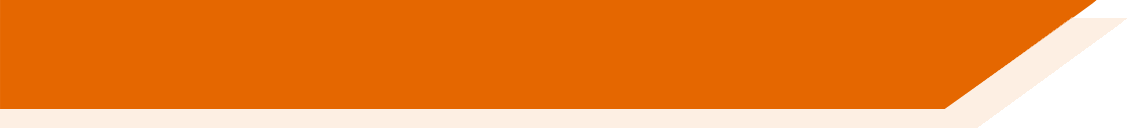 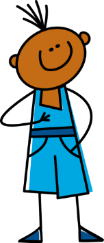 very strange
today
Estoy muy raro hoy.
Victoria Hobson
[Speaker Notes: Students write the sentences generated by the images.]
İA escribir!
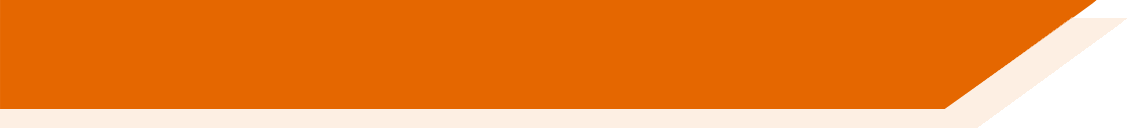 pale
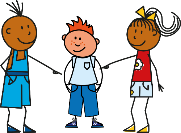 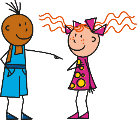 today
Estás blanco hoy.
Victoria Hobson
[Speaker Notes: Students write the sentences generated by the images.]
İA escribir!
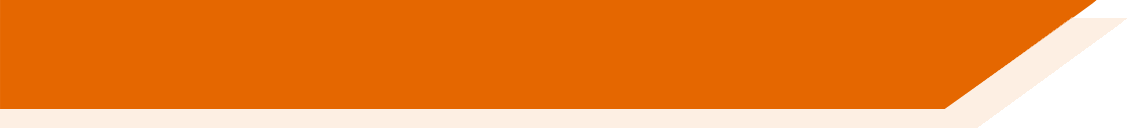 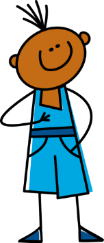 silly
today
Estoy tonto hoy.
Victoria Hobson
[Speaker Notes: Students write the sentences generated by the images.]